تعاون(2)
موضوع:پاورپوینت درس 2 مطالعات اجتماعی هشتم
گروه :3
سرگروه: رضا سلیمانی
اعضای گروه:نیما حسینی،علی علایی،مهدی رمضانی ،واقف صفری
به نام خدا
تعاون تنها به خانه ومدرسه ومحله محدود نمی شود.
گاهی افراد نیکوکار درسطح جامعه به صورت فردی وگاهی به صورت گروهی به دیگران یاری می رساندوکمک می کنند.

یک مثال دراین مورد:آقای صدیقی مردی چهل ساله ومعلم است او روز های تعطیل هفته به مناطق روستایی رفته ودر آنجا به دانش آموزان کلاس تقویتی تشکیل می دهد.
لن تنالوا البر حتی تنفقوا مما تجبون هرگز به نیکی نمی رسید مگر اینکه از آنچه دارید انفاق کنید‍‍‍‍‍‍‍‍‍‍‍سوره آل عمران آیه 92
انفاق
افراد از طریق بخشش ،مال،علم،توانایی ها و زمان عمر خود به کسانی که نیازمد هستند یاری می رسانند به این بخشش ((انفاق))می گویند
در قرآن کریم به انفاق تاکید زیادی شده است.

آیات فراوانی ما را به انفاق در راه خدا فرا می خوانند.
فعّالیت ها
1-انفاق کردن چه اثراتی در زندگی فرد انفاق کننده دارد؟افزایش روزی – باعث آرامش روحی روانی می شود-باعث خشنودی خدا می شود
2-درباره راه هایی که می توانید انفاق کنید فکر کنید .چند مورد را روی کاغذ یادداشت کنید وسعی کنید آنها را انجام دهید.صدقه دادن-آموزش علم به دیگران-اظهار دوستی وهمدلی با دیگران
موسسه خیریه احسان المومنین شهرستان جغتای
گاهی افراد نیکوکار در قالب سازمان های مردم نهاد وموسسات خیریه به یاری نیازمندان یا حل بعضی از مشکلات جامعه می پردازند .

از این قبیل موسسات می توان انجمن های حمایت از بیماران خاص،انجمن های نگهداری از معلولین و سالمندان ، درمانگاه های خیریه، موسسات نگهداری وحمایت از ایتام و خیرین مدرسه ساز و کتابخانه ساز را نام برد.

البته همه این سازمان ها و موسسات باید برای فعالیت های خود از وزارت کشور مجوز بگیرند
خیرین مدرسه سازخیرین مدرسه ساز با استفاده از توانمندی های خود ودیگران یا نهاد های نیکو کار به ساختن یا تعمیر ونوسازی و تجهیز مدارس می پردازند واین مدارس را به صورت رایگان دراختیار وزارت آموزش وپرورش قرار می دهند.خیرین مدرسه ساز می توانند نام خود ویا پدر ومادر یا هرنامی را که بخواهند روی مدرسه بگذارند. در یکی دو دهه اخیر در کشور ما تعداد زیادی از خیرین برای دانش آموزان مدرسه ساخته اند.
فعالیت ها
3-مکانی (مدرسه ، بیمارستان و...)  در شهر، روستا ، یا استان محل زندگیتان که بدست خیرین (زن یا مرد) ساخته شده شناسایی ودر باره آن تحقیق کند.ساختمان بهداشت – حاج  جمال رفیعی خیری در شهرستان پارس آباد بود که ساختمان بهداشت را ساخت ودر خدمت مردم قرار داد
4- متن صفحه روبرو زندگینامه دوتن ازخیرین مدرسه ساز را بخوانید سپس در یک جمله بنویسید مهم ترین پیام یا نکته ای که از خواندن  این متن گرفتید چه بود ؟ به نوبت جمله های خود را در کلاس بخوانید.
ما باید همواره به خانواده دانش آموزان بی بضاعت نیز کمک بکنیم وهمه ثروت ودارایی خود را در راه خدمت به جامعه خرج کنیم
5- کاربرگه شماره (1) تعاون را در منزل انجام دهید .
خیرین مدرسه ساز
شادروان غلامرضا مردانی آذری-شادروان حسنعلی علی پور
خیرین مدرسه ساز
شادروان غلامرضا مردانی آذری درسال 1305 در تبریز به دنیا آمد و بعد ها در تهران مشغول به کار شد.
او فعالیت مدرسه سازی خود را در سال 1376 آغاز کرد وچند میلیارد تومان را برای ساختن مدرسه و سایر امور خیریه  اختصاص داد . برادر وی نیز از خیرین مدرسه ساز بود و او را همراهی می کرد مردانی آذری حدود 27 مدرسه ساخت و همواره به خانواده دانش آموزان بی بضاعت نیز کمک می کرد . 
به پاس خدمات غلامرضا مردانی آذری که عمری را در ساختن مدرسه برای فرزندان ایران سپری کرده بود ، نخستین مراسم نکو داشت خیرین مدرسه ساز  به نام او نامگذاری شد ونشان ((خورشید خیران ))       به بازماندگانش اعطا شد.
شاد روان حسنعلی علیپور در سال 1317 در روستایی در اردبیل به دنیا آمد و با سختی توانست دوره دبیرستان را به پایان برساند زیرا  که پدرش در آن زمان ور شکست  شده بود بعد ها  نزد یکی از آشنایانش در آلمان رفت و با کار تجارت فرش آشنا شد  و به تدریج از راه تجارت فرش ثروت زیادی به دست آورد . او چهل سال در اروپا زندگی کرد اما سرانجام همه دارایی هایش را فروخت و به ایران باز گشت وهمه 
     ثروت خود را در راه خدمت به جامعه خرج کرد.
علی پور به احترام 72 تن از یاران امام حسین (ع) تعداد 72 مدرسه ساخت و علاوه برآن تعدادی مسجد،حمام و...در روستای محل زندگی خود ساخت وحتی خامه ای را که در تهران درآن زندگی می کرد وقف سازمان نوسازی مدارس کرد . در سال 1388 نشان ((خورشید خیران)) از طرف رییس جمهور به این مرد نیکوکار اعطا شد . تندیس اورا در اداره آموزش وپرورش استان اردبیل نصب و میدانی را در شهر اردبیل به نام او نامگذاری کرده اند.
سازمان امور اوقاف وخیریه مسىولیت اداره موقوفات هر منطقه را به عهده دارد .
وقف
یکی دیگر از اقدامات بسیار خوب به منظور انفاق و تعاون در جامعه ، وقف است .
وقف از روزگاران بسیار قدیم در ایران وجود داشته است . از دیر باز افراد نیکو کار بناهایی  مانند مدرسه علمیه ، پل ،آب انبار و... می ساختند تا مردم بتوانند از آنها استفاده کنند . گاهی نیز دستور می دادند از منافع و در آمدی که از فعالیتی در یک مکان حاصل می شود مثلا از زمین کشاورزی یا کارگاه تولیدی به افراد نیازمند کمک شود .
به اموال و دارایی هایی که وقف می شود موقوفات می گویند و کسی که حق تصرف در آنها ر ندارد یعنی تا ابد باید به همان صورت که واقف معیین نموده است استفاده شود .
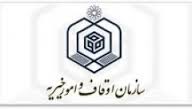 مرکز آموزشی علمی-کاربردی(شرکت تعاونی تولید کنندگان صنعت،کشاورزی ودامپروری)
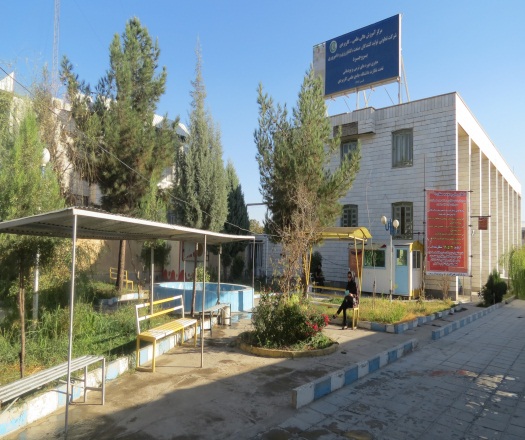 شرکت های تعاونی
حتما تا کنون نام شرکت های تعاونی را شنیده اید یا خوانده اید . هر گاه گروهی از مردم برای رفع نیاز های معیشتی و شغلی خود دور هم جمع شوند و بر طبق قانون تعاونی ها در فعالیتی سرمایه گذاری و همکاری کنند و در سود و زیان آن شریک شوند در واقع یک شرکت تعاونی تاسیس کرده اند و هریک از آنها را عضو شرکت تعاونی می نامند .
*)بر اساس قانون هر شر کت نعاونی حداقل با7 عضو رسمیت پیدا می کند اعضا از بین خود هییٔت مدیره ای را انتخاب می کنند همه اعضا ی شرکت تعاونی در تصمیم گیری ها مشاکرت می کنند و رای می دهند.
*) در تعاونی همه افراد با هم برابرهستند یعنی هر کس با هر مقدار سرمایه (سهم) عضو شود یک حق رای دارد . در حالی که در شرکت های غیر تعاونی هرکس سرمایه و سهامش بیشتر است قدرت بیشتری در تصمیم گیری ها دارد. در شرکت های تعاونی گروهی از افراد به طور داوطلبانه برای یک هدف مشترک تلاش می کنند. هدف شرکت های تعاونی معمولا حل مشکلات اقتصادی و ایجاد رفاه و  زندگی بهتر برای اعضای آن است و منافعی نیز از همکاری و فعالیت گروهی (جمع)حاصل می شود
به طور عادلانه بین همه اعضا توزیع می شود
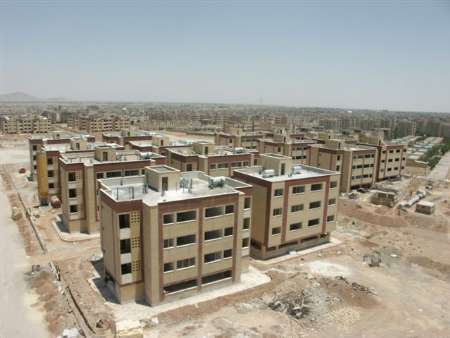 شرکت تعاونی مسکن مهر
تعاونی ها ممکن است تولیدی ، توزیعی یا خدماتی باشند.
تعاونی های تولیدی مانند تعاونی قطعه سازان اتوموبیل ، در و پنجره سازان و...
تعاونی های توزیعی مانند تعاونی مصرف کارکنان ادارات ، موسسات ، شرکت ها و...
تعاونی های خدماتی مانند تعاونی حسابداران، تعاونی دندان پزشکان و ...
بر طبق قانون اساسی ، اقتصاد جمهوری اسلامی ایران بر پایه سه بخش استوار است :
1-بخش دولتی : در این بخش  اداره بنگاه های اقتصادی در دست دولت است مانند صنایع ذوب آهن و پتروشیمی که توسط دولت اداره می شود.
2-بخش خصوصی : در این بخش ، مالکیت و اداره بنگاه های اقتصادی کوچک در دست افراد است مانند فردی که صاحب یک کارخانه یا مزرعه یا مغازه است .
3-بخش تعاونی : در این بخش ، بنگاه های اقتصادی به صورت شرکت های تعاونی اداره می شود .
فعالیت ها
6-پرس و جو کنید . آیا در محل زندگی شما اثر یا بنای وقفی وجود دارد ؟ واقف آن کیست؟بلی- حاج جمال رفیعی ( خانه بهداشت)
7-متن مربوط به شرکت تعاونی را در این درس بخوانید و فواید مادی و معنوی را که در یک شرکت تعاونی وجود  دارد ، فهرست کنید . برای مثال داوطلبانه بودن ...
معنوی
مادی
جلب رضای خدا
حل مشکلات اقتصادی و ایجاد رفاه و زندگی بهتر
عمل به دستورات قرآن
تعاون ، کمک به فقیران
واژه ها
حد اکثر مبلغی که می توان وام گرفت .
سقف وام :
گروه هایی از افراد علاقه مند به رفع یک مشکل در جامعه که به صورت داوطلبانه،غیر دولتی و غیر تجاری (بدون هدف سود بردن ) در اموری مانند عمران و آبادانی ، مقابله با آسیب های اجتماعی ، حفظ محیط زیست و نظایر آنها فعالیت می کنند . ((سمن)) نام اختصاری (( سازمان های مردم نهاد )) است .
:NGO
سازمان های مردم نهاد:
موسساتی که در آنها گروهی از افراد نیکوکار برای تامین نیاز های خانواده های نیازمند و آسیب دیدگان اجتماعی ، فعالیت می کنند . این موسسات عنوان هایی چون انجمن ، جمعیت،نهاد و... دارند.
موسسات خیریه :
ایتام :
جمع یتیم ، کسانی که پدر یا مادر خود را در کودکی از دست داده باشند.
واژه ها
فردی که در انجمن ها و موسسات خیریه به افراد نیازمند(مدد جو)کمک ویاری می کند .
مدد کار:
هر مکانی که در آن فعالیتی اقتصادی انجام می شود ، از یک مغازه کوچک گرفته تا کارخانه ای بزرگ ،بنگاه اقتصادی است.
بنگاه اقتصادی :
کسی که چیزی را وقف می کند.
واقف: